簡報注意事項
請安排計畫主持人及所規劃新創公司關鍵人力進行簡報。
簡報標題及重點處請加粗，每張簡報內容盡量以圖表配合說明，請摘要重點敘述說明。
簡報內容重點：
簡報時間為15分鐘，故如何開展新創公司之商業模式與資源布局等POB規劃為審查重點，請勿僅以技術開發思維撰擬審查簡報。
1
審查重點及注意事項(1/2)
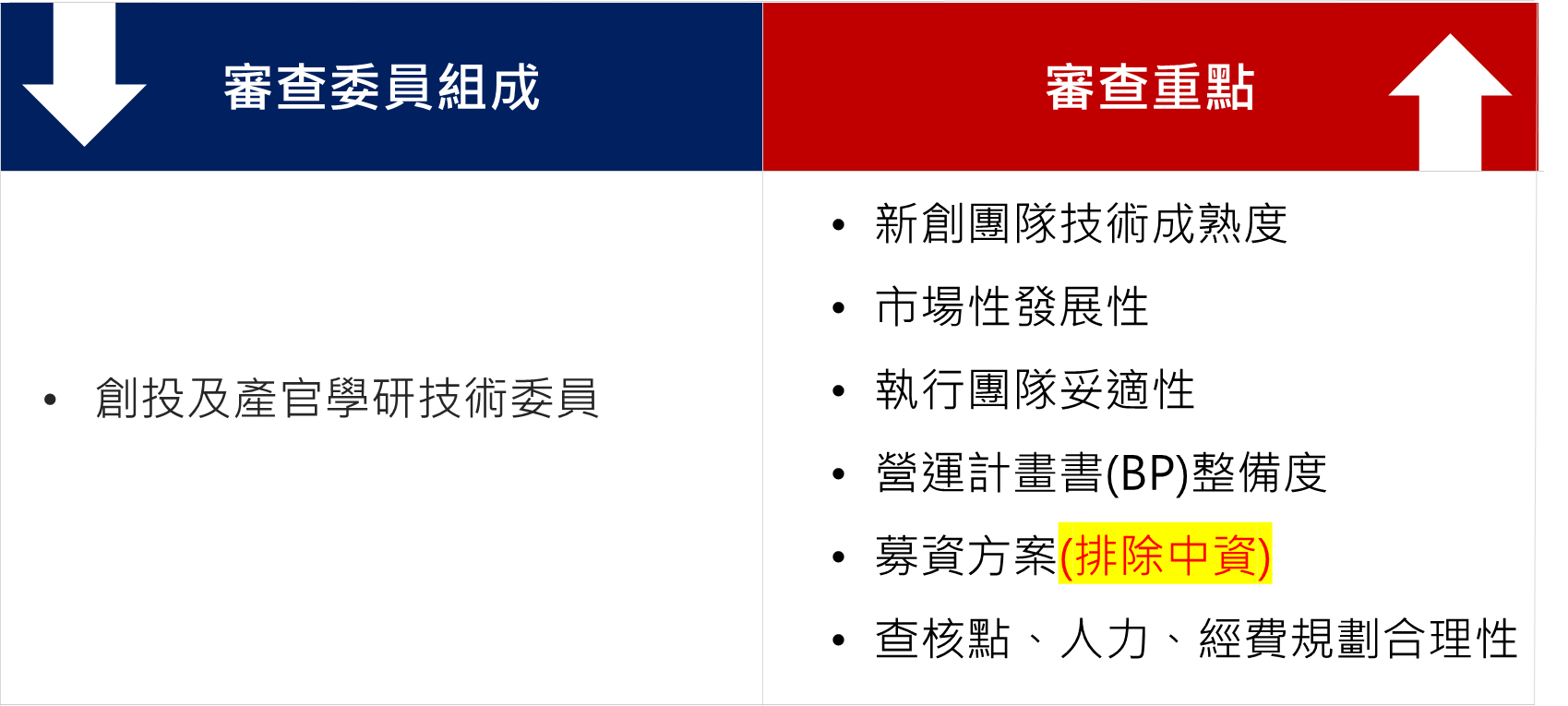 2
審查重點及注意事項(2/2)
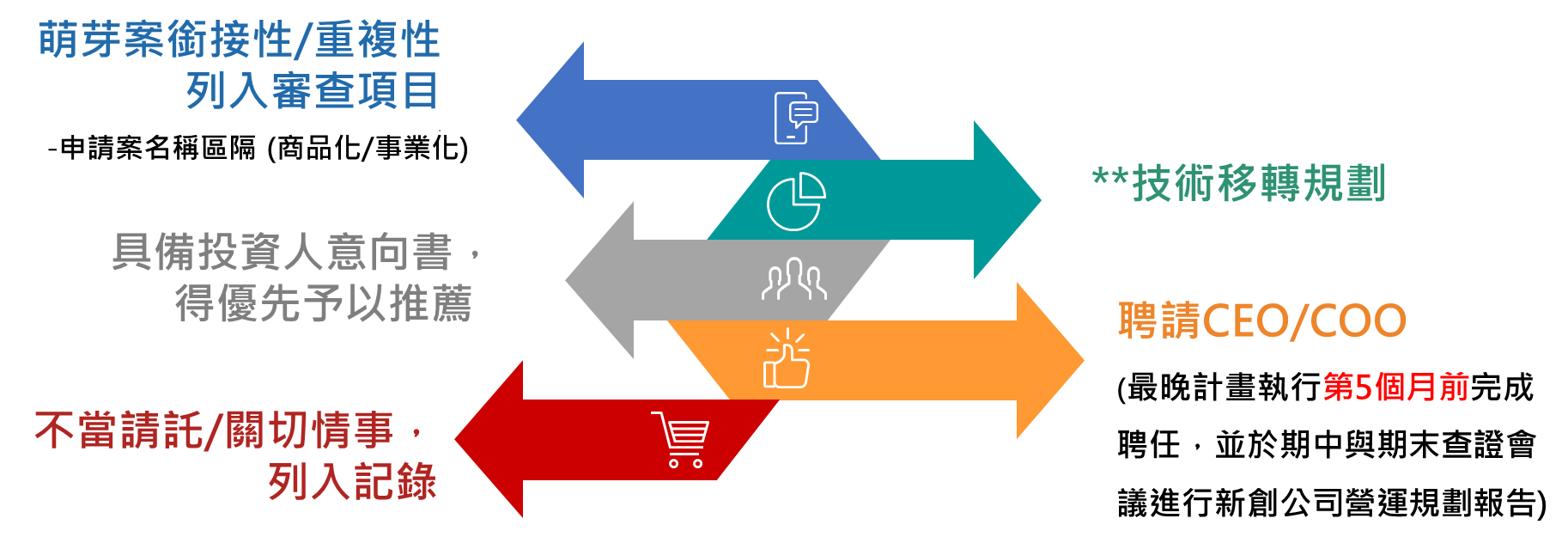 3
經濟部產業技術司科研成果價值創造計畫
○○○計畫
	
申   請   單  位：○○○學術機構
共同執行單位：○○○ 公司
全程計畫：○○年○○月○○日至○○年○○月○○日

報告人：○○○
大綱
現有產業技術整合之市場商機
技術核心能力(技術成熟度)
計畫主持人及學術機構執行團隊資歷
新創公司營運規劃(CEO/COO人選介紹/規劃)
計畫架構
計畫工作項目與時程
經費規劃
技術作價作業
預期效益與價值創造
前次申請未獲核准回應說明（無則免填）
附件：佐證文件、其他有利審查資料等
一、現有產業技術整合之市場商機
說明現有國內外市場需求及其潛在商機為何，並與全球指標廠商或技術領先者進行分析比較。
說明該產品或科技服務市場所整合運用之技術為何。
說明國內外產業/市場痛點→解決方案
二、技術核心能力(技術成熟度)
請明確說明計畫團隊擬應用開發之學界技術階段(促新創應開發階段為TRL5~7，育新創應開發階段為TRL7~8)，請以數據、圖表及相關技術驗證方式說明。
請明確說明所擬移轉之新創公司技術之專利盤點狀況
三、計畫主持人及學術機構執行團隊資歷
計畫主持人應說明其研發資歷，所曾參與之政府研發計畫。
所規劃衍生新創公司之CEO及關鍵成員與相關資歷。
如曾參與執行國科會「新型態產學研鏈結計畫」、「科研創業計畫（拔尖案）」或經濟部「產學研價值創造計畫」 ，請重點說明其差異性（詳下頁差異對照表）
差異對照表
(說明：計畫團隊是否曾接受國科會「新型態產學研鏈結計畫」、「科研創業計畫（拔尖案）」或經濟部「產學研價值創造計畫」補助？(如有，請確認本申請案與前案內容非同一主題，並充分揭露本計畫與相關計畫之差異) 
無則免填，本頁刪除
四、新創公司營運規劃-組織與成員
規劃新創公司組織型態、地點
CEO/COO人選介紹/規劃
新創公司規模及關鍵人力聘用規劃
四、新創公司營運規劃-市場分析
所規劃進入之產業現況與市場商機評估。
市場問題/挑戰/現況及機會
市場規模與趨勢
目標市場選擇
產品市場定位
競爭者分析與區隔
預測市場占有率
四、新創公司營運規劃-產品規劃/獲利模式
新產品規劃（應對前述市場之產品線規劃，且應包含推出時程)
競品分析
營運模式
初期階段、中期階段、長期階段
成本分析
營收模式及獲利能力
預期營收（請以年為單位規劃至少3年的營收目標，並註明產品單價)
請多頁強化說明。
四、新創公司營運規劃-行銷/智財
行銷規劃（通路規劃、定價策略、國際布局等）
智財規劃（智財布局策略，如國內、外專利布局規劃等）
四、新創公司營運規劃-募資方案
財務預估與規劃
資金需求評估
募資規劃
成立時預計團隊現金出資額度
後續資金之來源規劃，如自有資金投入、貸款、私募、公開發行等，且應列出時程規劃。
其他外部投資對象
五、計畫架構
A1工作項目
權重：   %
執行單位：
A 分項計畫
權重：   %
人力：  人年，經費：   千元
A2工作項目
於計畫執行時分項工作內容及投入比例，請佐以圖表方式說明(如下)。
權重：   %
執行單位：
B 分項計畫
權重：   %
人力：  人年，經費：   千元
C1工作項目
權重：   %
執行單位：
C 分項計畫
(新創公司規劃)
C2工作項目
權重：   %
人力：  人年，經費：   千元
XXX計畫
權重：   %
執行單位：
六、計畫工作項目與時程
預期開發之工作項目與時程，請以分別以技術及商業化指標方式呈現：
技術商品化查核點：以產品量產前所設定客戶驗收需求之規格為主
新創事業查核點：商業營運驗證(POB)為主，如公司成立、技轉簽約、關鍵人力、客戶端投產測試、小批量訂單取得、客戶端採購意向書、募資規劃等。
16
六、計畫工作項目與時程-查核點
七、計畫經費規劃
單位：千元
八、技術作價作業-專利暨技術移轉說明
本計畫規劃運用智財清單
跨單位及共同發明人協議
(說明：若有智財共有之情形，應取得通過補助個案需運用智財權所有發明人之權益分配協議，及共有單位之智財協議-包含同意由執行機構統籌處理技術作價、在執行機構技術股分配比例內約定雙方技術股占比等，並提出證明文件，於技術移轉作業時依前揭協議進行技術股分配事宜。)
範例：
※授權狀態：若已授權需說明專屬或非專屬授權、授權範圍、地區、金額。
八、技術作價作業-技轉收入繳庫說明
新創團隊與學校間協議完成校內技術作價條件之相關規劃
應依價創2.0計畫技術作價規範辦理，如因應公司發展策略而價創2.0所要求規範有所差異(如技術股與現金分配比例)，請重點說明。
範例：
單位：千元
九、預期效益與價值創造-重要里程碑
(說明：新創公司成立後，規劃後續五年預期達成或創造的重要里程碑)
202x
202x
202x
202x
202x
xx月 
預計達成之重大里程碑

xx月 
預計達成之重大里程碑
xx月 
預計達成之重大里程碑

xx月 
預計達成之重大里程碑
xx月 
預計達成之重大里程碑

xx月 
預計達成之重大里程碑
xx月 
預計達成之重大里程碑

xx月 
預計達成之重大里程碑
xx月 
預計達成之重大里程碑

xx月 
預計達成之重大里程碑
九、預期效益與價值創造
(說明：新創公司成立後5年，可產生之產業效益及價值創造，如創新產品/營運模式、後續引導產品/科技服務銷售營業額、專利、商業市場布局、引導投資等效益說明)
十、前次申請未獲核准回應說明
(說明：若計畫團隊是否曾申請經濟部「科研成果價值創造計畫」或國科會「科研創業計畫」未獲核准？如有，請說明未核准原因並詳述回應) 無則免填，本頁刪除。
附件
佐證文件、其他有利審查資料等，可視需要增列其他說明。